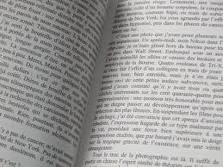 Un naturaliste non officiel…
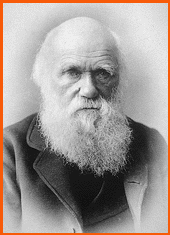 Charles Darwin (1809-1882)

Débute des études de médecine → stop

Etudes → pasteur

Intéressé par 

botanique 

collections d’animaux 

géologie
Naturaliste
1
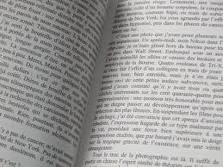 Le darwinisme
Page 6
À 22 ans (1831), il s’embarque comme naturaliste sur le Beagle pour un voyage de 5 ans autour de l’Amérique du Sud et de l’Archipel des Galápagos

De retour de voyage il réfléchit sur ses observations, publie des ouvrages et conçoit sa théorie de l'évolution
2
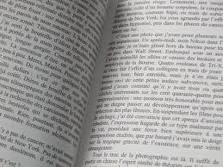 Le voyage de Darwin
Page 6
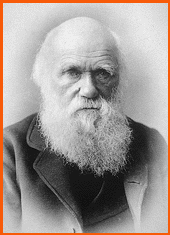 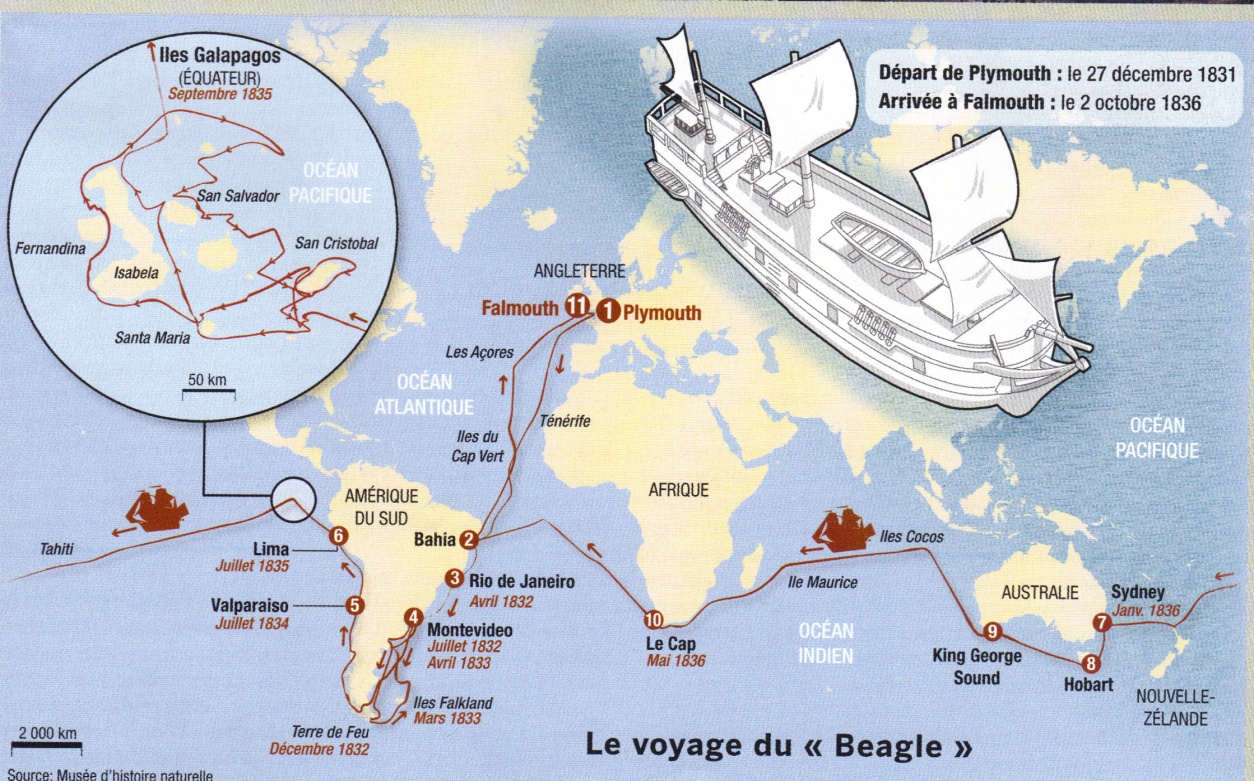 3
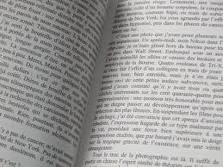 Les pinsons des Galapagos
Page 7
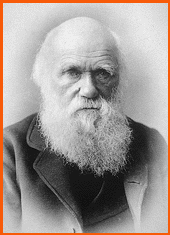 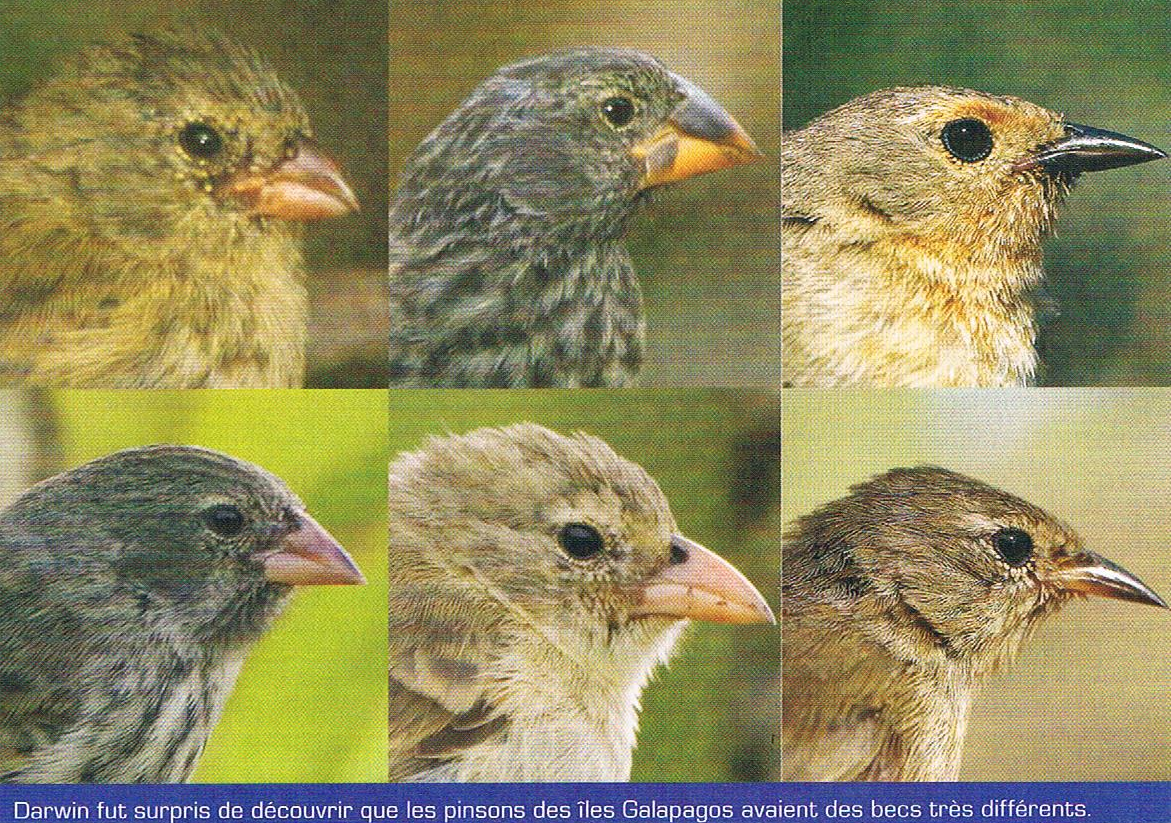 Evolution et ancêtre commun → différents aspects de la vie actuelle
4
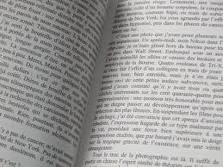 Le darwinisme
Page 7
Quand et comment la vie évolue-t-elle, mystère ?

Darwin rejetait les mécanismes proposés par les anciens naturalistes (Lamarck).

Il pensait à un mécanisme beaucoup plus simple, basé sur

La variation

La sélection
5
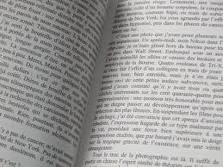 Le darwinisme
Page 7
Affirmation du concept de l’évolution

	Les organismes ont une descendance modifiée …
	
	Les organismes dérivent d'un prototype ancestral ayant vécu dans un lointain passé. C’est pourquoi ils se ressemblent (unité). Les organismes issus de cet organisme primordial ont accumulé, au fil du temps, des modifications pour s'adapter à différents habitats. C’est pourquoi ils sont différents (diversité).
6
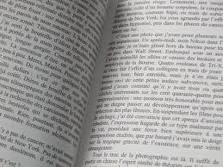 Le darwinisme
Page 7
Le mécanisme de l’évolution

	Les organismes évoluent grâce à la sélection naturelle (sélection par un facteur du milieu) des individus qui présentent les meilleurs caractères par rapport à leur milieu et qui se reproduisent donc plus que les autres.
7
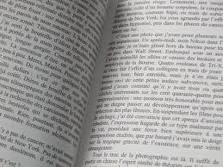 Le darwinisme
Page 7
Le mécanisme de l’évolution

	Il y a des variations entre les individus et celles-ci sont héréditaires. Nous ne sommes pas tous égaux.
8
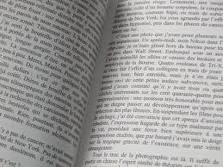 Le darwinisme
Page 7
Le mécanisme de l’évolution

	La descendance d’une espèce est beaucoup trop nombreuse pour les ressources limitées du milieu, il y a lutte pour la survie.
Sans limitation, une population s’accroît de façon exponentielle.
Les ressources naturelles limitées empêchent les populations de s'accroître indéfiniment.
9
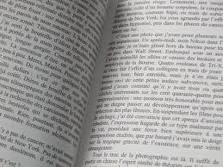 Le darwinisme
Page 7
Explications de son mécanisme de l’évolution par la sélection naturelle (sélection sexuelle)

	Les individus qui présentent les meilleures variations par rapport au milieu survivent mieux et se reproduisent plus que les autres. Ils transmettent leurs caractères favorables.
10
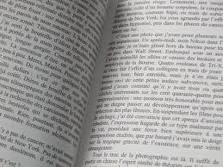 Le darwinisme
Explications de son mécanisme de l’évolution par la sélection naturelle

L’espèce se modifie graduellement par accumulation des caractères favorables au fil des générations.

	L’espèce s’adapte à son milieu
11
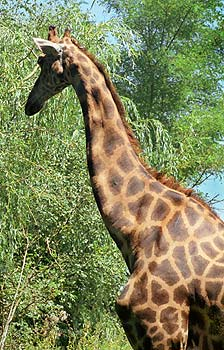 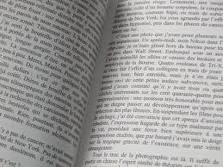 Le darwinisme
Page 8
L’exemple classique de l’évolution du cou de la girafe
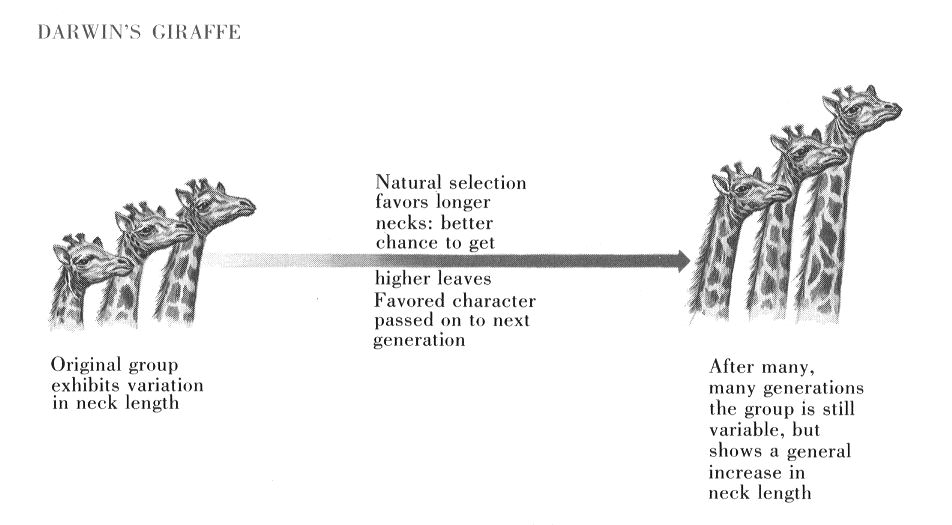 12
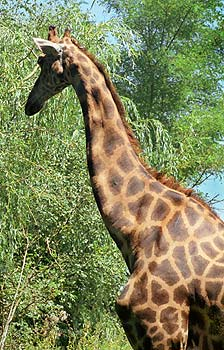 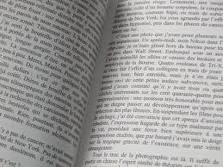 Le darwinisme
L’exemple classique de l’évolution du cou de la girafe

		1.- VARIATION BIOLOGIQUE

			Il existe dans une population de girafes, diverses 			longueurs de cou.

		2.- SELECTION NATURELLE
			Si la nourriture est haute dans les arbres (facteur 			sélectif), les plus grands cous ont plus de chances 			de survivre.
13
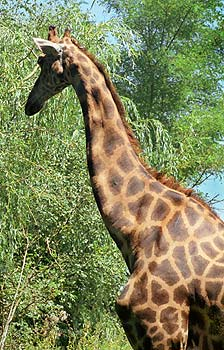 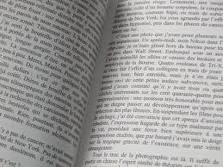 Le darwinisme
L’exemple classique de l’évolution du cou de la girafe


		3.- SUCCES REPRODUCTEUR

			Ils se reproduisent plus que les autres et 				transmettent 	leurs gènes avantageux à leurs 			descendants

		4.- ADAPTATION AU MILIEU

			La population s’adapte, génération après génération, 		en ayant un cou de plus en plus long.
14
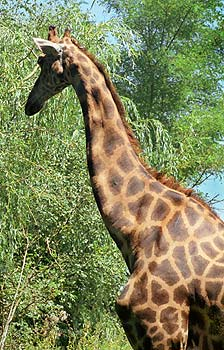 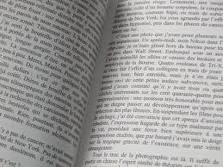 Lamarkisme - Darwinisme
Page 8
L’exemple classique de l’évolution du cou de la girafe
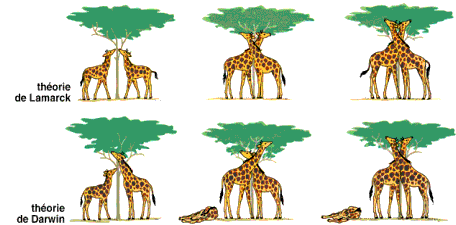 15
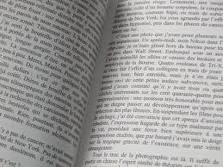 Russel Wallace
Pages 8 - 9
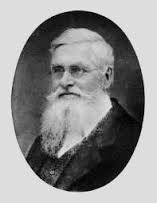 1858


Lettre à Darwin contenant:


Une théorie sur l’évolution
16
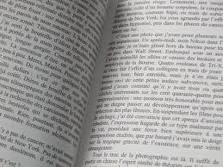 Darwin
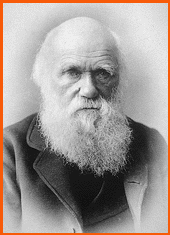 Il se dédia entièrement à ses recherches

Écrit de nombreux livres

The best…

			L’origine des espèces (1859)
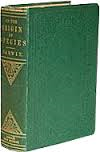 17
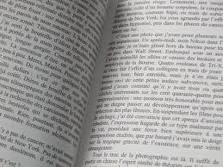 Darwin, la sélection naturelle
Page 9
Elle repose sur deux affirmations paradoxales:



Les descendants ressemblent aux parents



Les descendants ne sont pas identiques aux parents
Darwin → pas d’explication (observations)
Théorie de la génétique
18
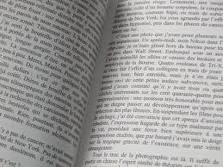 Et après Darwin …
Pages 9 - 10
Gregor Mendel → lois de l’hérédité

Caractères sont transmis de génération en génération (lois mathématiques simples)

August Weismann

Rejette l’idée de l’hérédité des caractères

Hérédité résulte des ¢ sexuelles

Génotype et phénotype
19
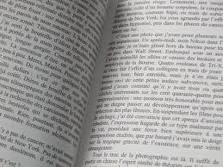 Et après Darwin …
Page 10
Hugo de Vries


Redécouvre les travaux de Mendel

Les confirme expérimentalement (observant des mutations / théorie du mutationnisme)
20
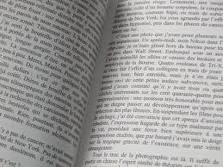 Et après Darwin …
Page 10
Années 1920


La génétique s’intéressa aux mutations

	→ évolution résulte de mutations modifiant radicalement et soudainement le phénotype (sauts)
21
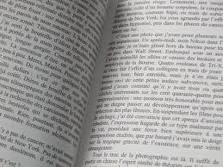 Et après Darwin …
Page 10
Années 1930


La génétique des populations

	 → variation génétique au sein des populations

	 → fondements génétiques de la variation et de la    		    sélection naturelle
22
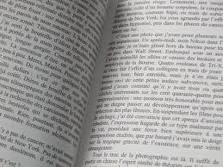 Et après Darwin …
Page 10
1950-1960

3 biologistes

Theodosius Dobzhansky, généticien

Ernst Mayr, systématicien

George G. Simpson, paléontologiste

	 → théorie synthétique de l’évolution

La génétique

La biologie du développement
23
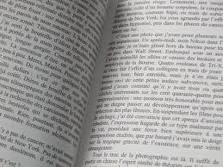 La théorie synthétique
Page 10
Principe de mutation – sélection


3 idées essentielles


L’évolution est le fruit d’une modification progressive et continue des êtres vivants au cours des générations.


La reproduction implique une hérédité: le matériel héréditaire (gènes) subit, au niveau moléculaire, des modifications par mutations, aboutissant ainsi à une grande diversité.


Le mécanisme central est la sélection naturelle qui opère au niveau des populations en sélectionnant les individus les mieux adaptés à leur environnement.
24
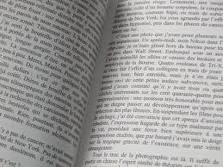 Pages 10 - 11
Le créationnisme et le dessein intelligent